ALABAMA HOSA SLC
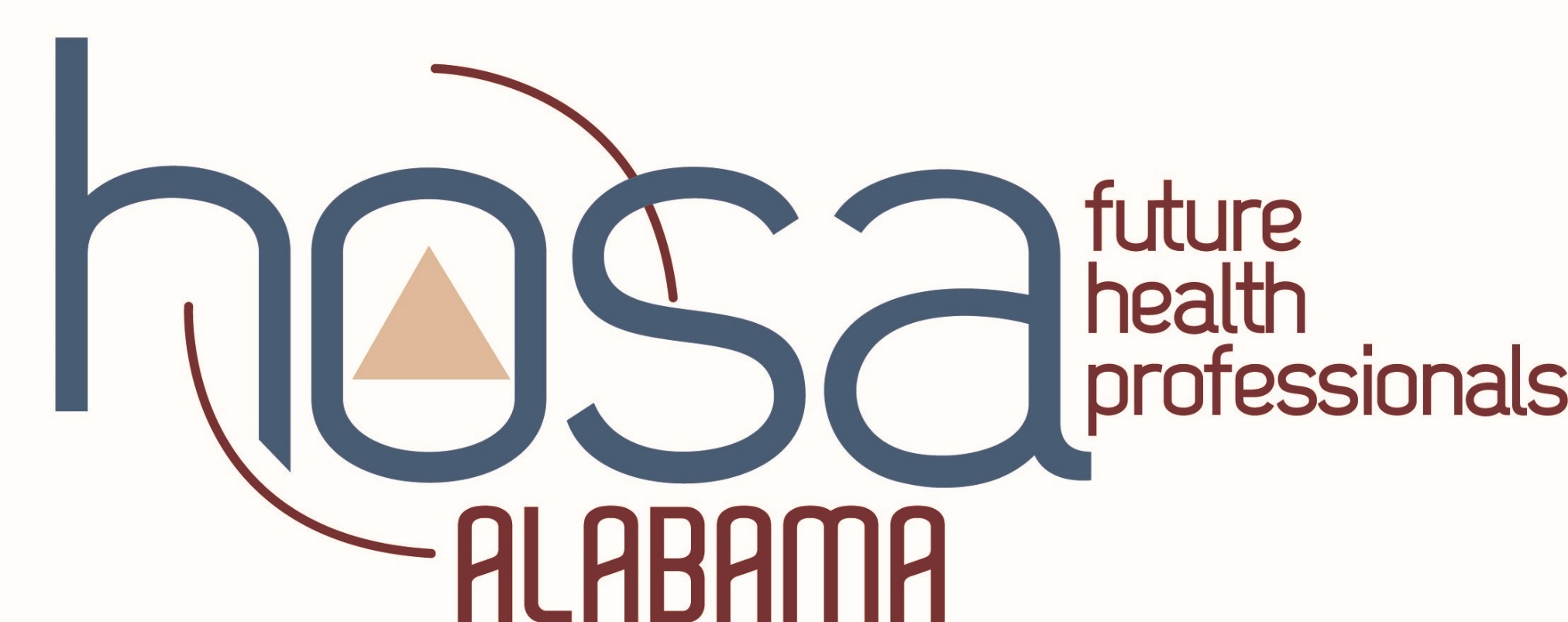 FEBRUARY 24TH & 25TH, 2022
STATE LEADERSHIP CONFERENCE PARTICIPANT
Presented to
____________________________________________
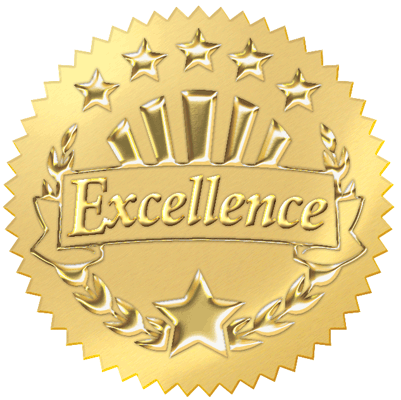 _______________________
Local Chapter HOSA Advisor